人教版高中数学B版必修第二册  第四章 4.1.2
《4.1.2 指数函数的性质与图像》
主  讲  人：程春暖　北京实验学校（海淀）
审核指导： 张   鹤    北京市海淀区教师进修学校
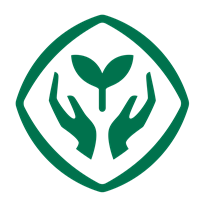 情境与问题
【问题1】    
    考古学家经常利用碳14的含量来推断古生物死亡的大致时间. 当有机体生存时，会持续不断地吸收碳14，从而其体内的碳14含量会保持在一定水平；但当有机体死亡后，就会停止吸收碳14，其体内的碳14含量就会逐渐减少，而且每经过大约5 730年后会变为原来的一半.
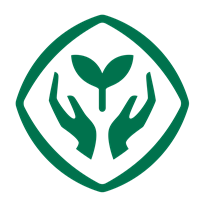 情境与问题
假设某时刻有机体内碳14的含量为1，则在自然条件下：
（1）5 730年后，有机体内剩余碳14的含量为多少？
（2）2×5 730年后，有机体内剩余碳14的含量为多少？
（3）3×5 730年后，有机体内剩余碳14的含量为多少？
（4）n×5 730年后，有机体内剩余碳14的含量为多少？为什么？
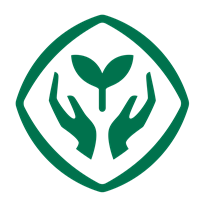 情境与问题
【问题2】    
    当有机体生存时有一种物质 C 的含量会保持一定水平，但当有机体死亡后每经过5 730年，剩余物质C 的含量为之前的含量的 a 倍.
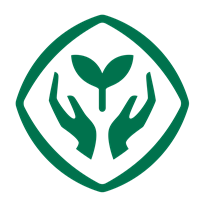 情境与问题
假设某时刻有机体内物质 C 的含量为1，则在自然条件下：
（1）5 730年后，有机体内剩余物质 C的含量为多少？
（2）2×5 730年后，有机体内剩余物质 C的含量为多少？
（3）3×5 730年后，有机体内剩余物质 C的含量为多少？
（4）n×5 730年后，有机体内剩余物质 C的含量为多少？为什么？
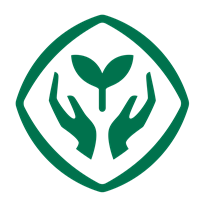 定义理解
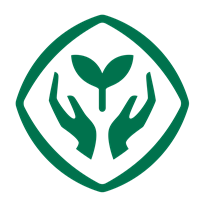 定义理解
【问题3】
指数函数的定义中，为什么要规定a＞0且a≠1?
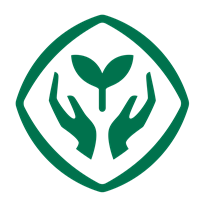 定义理解
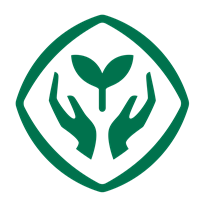 性质探究
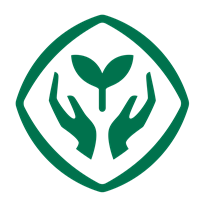 性质探究
【问题5】
研究一个函数的性质一般要从哪几个方面入手？
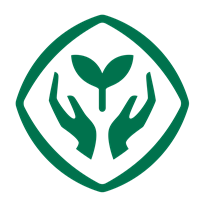 性质探究
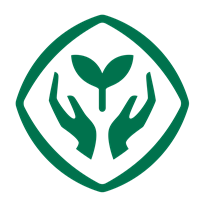 性质探究
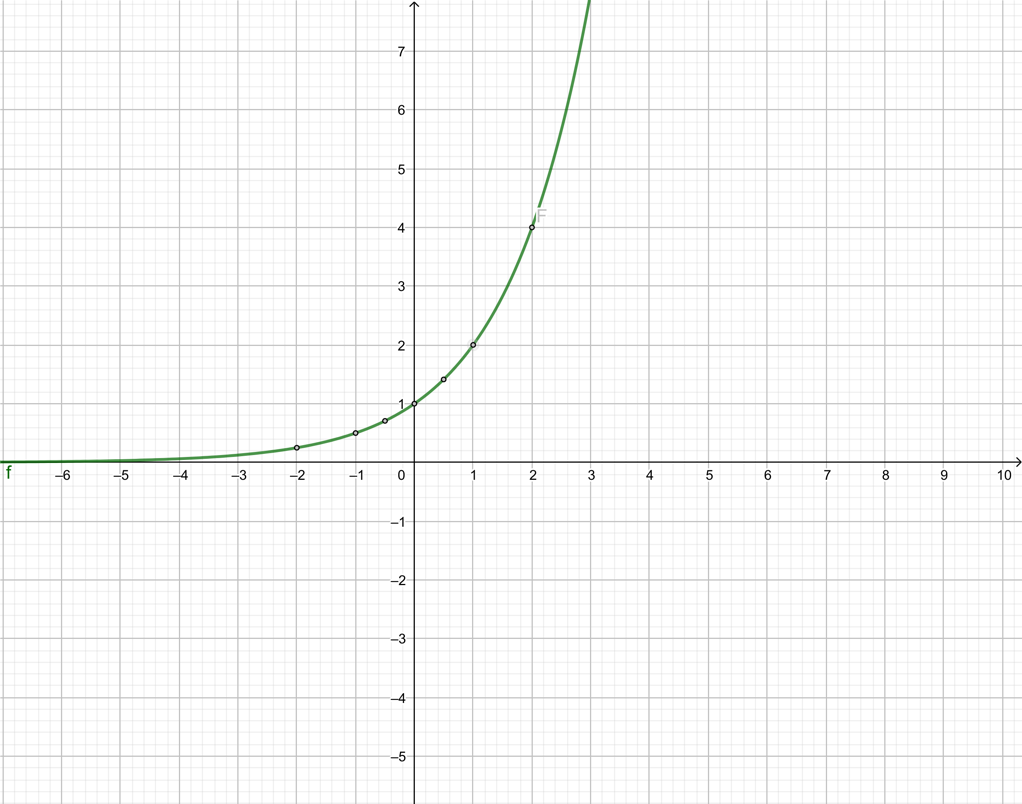 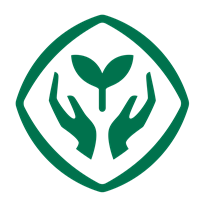 性质探究
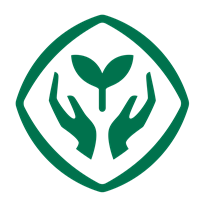 性质探究
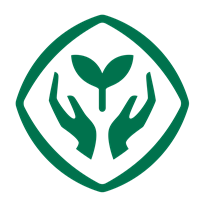 性质探究
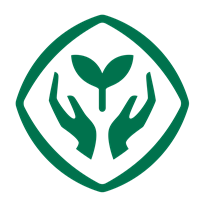 例题精析
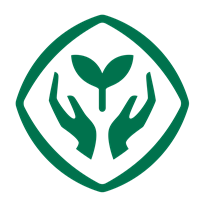 例题精析
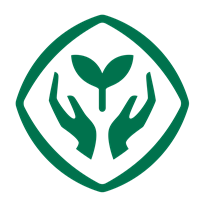 例题精析
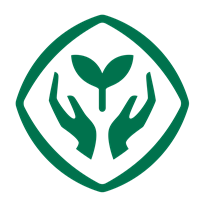 课堂练习
利用指数函数的性质，比较下列各题中两个值的大小：
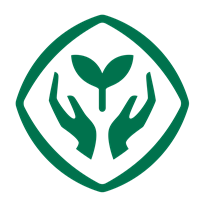 归纳小结
1.正确理解指数函数的定义；
2.掌握指数函数的性质与图像；
3.能利用指数函数的性质解决有关问题．
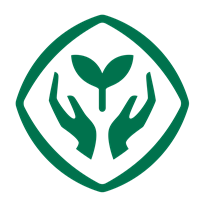 课后作业
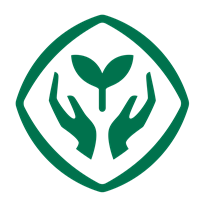 谢
谢
谢
看
看
看
谢
谢
谢
观
观
观
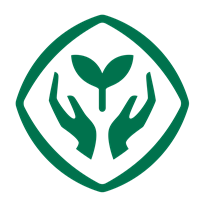